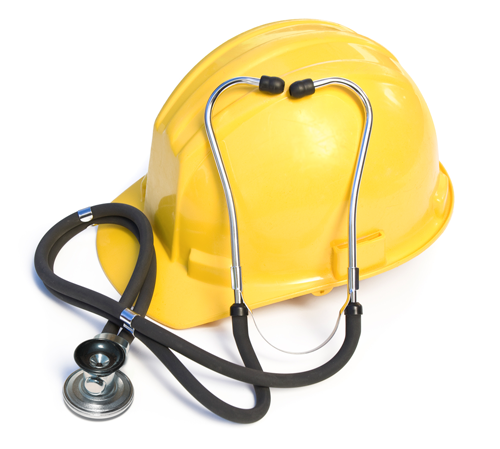 MEDICINA MUNCII

Cursul VII
Intoxicaţia profesională cu mercur. Etiologie. Patogenie. Tabloul clinic. Diagnosticul pozitiv. Diagnosticul diferenţial. Expertiza capacităţii de muncă. Tratament. Profilaxie. Relaţii ecologice specifice.

Intoxicaţia profesională cu compuşi organici ai mercurului. Etiologie. Patogenie. Tabloul clinic. Diagnosticul pozitiv. Diagnosticul diferenţial. Expertiza capacităţii de muncă. Tratament. Profilaxie. Relaţii ecologice specifice.

Intoxicaţia profesională cu crom. Etiologie. Patogenie. Tabloul clinic. Diagnosticul pozitiv. Diagnosticul diferenţial.  Tratament. Profilaxie.
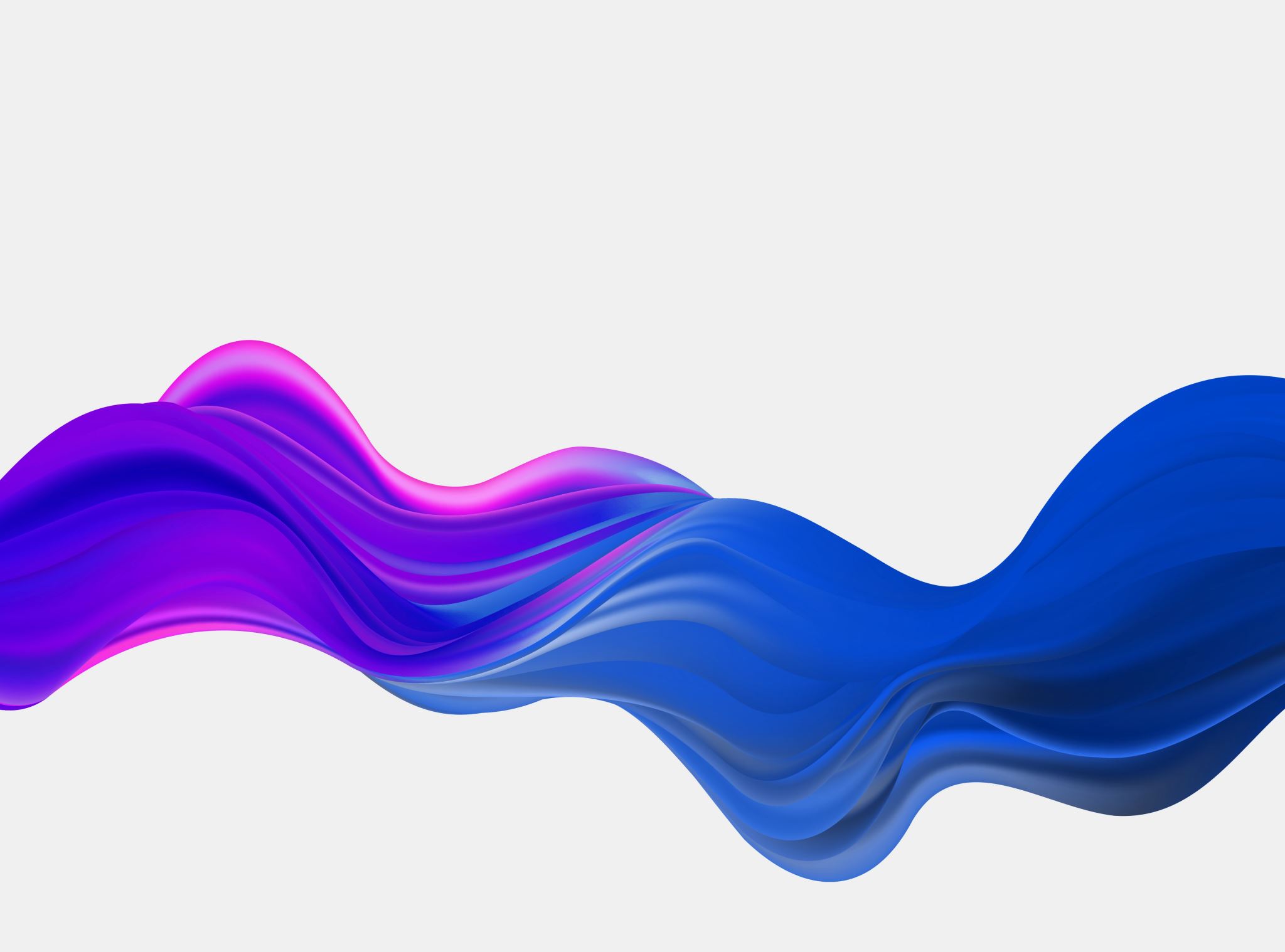 INTOXICAŢIA PROFESIONALĂ CU MERCUR (Hg)
INTOXICAŢIA PROFESIONALĂ CU MERCUR (Hg)
 
Etiologie
	
Factorul etiologic principal
mercurul (Hg) se poate găsi ca atare în stare naturală sau în compoziţia unor minereuri.
metal lichid la temperatura obişnuită a aerului din încăperile de lucru;
emite vapori la temperatura obişnuită de la locurile de muncă, de la 0oC;
este un metal alb, lucios ca argintul, cu densitatea vaporilor mai grei decât aerul;
insolubil în apă, solubil în acid nitric diluat, liposolubil;
Variante
a. Mercur metalic
b. Sărurile anorganice de mercur
c. Sărurile organice de mercur

 Timp de expunere probabil până la apariţia intoxicaţiei
câteva luni - câţiva ani funcţie de cantitatea de Hg absorbită şi de prezenţa factorilor favorizanţi.

Locuri de munca
industria chimica
fabricarea lămpilor fluorescente, redresoare şi acumulatoare;
industria explozibililor (fulminat de Hg)
laboratoare unde se utilizează aparatură cu Hg
industria farmaceutică
decorarea porţelanului (clorura mercuroasă)
fabricarea de artificii
Patogenie
	
A. Căi de pătrundere în organism în condiţii profesionale:
	- calea respiratorie, cea mai importantă;
	- calea cutanată: poate pătrunde prin tegumentele intacte
	- calea digestivă - mai puţin importantă.
	
B. Circulaţie, distribuţie, localizare (organe ţintă)
- circulă fixat de proteinele plasmatice;
- se depune în sistemul nervos central (creier), rinichi, ficat, tubul digestiv, placentă.
C. Biotransformare - nu suferă procese de biotransformare

D. Mecanism de acţiune
- mecanism enzimatic de tip inhibitor: 
 
E. Eliminare din organism 
	- calea renală, principală, importanţă diagnostică;
	- căi secundare: 
	* glandele mamare (laptele matern, importanţă profilactică)
	* aparat digestiv, glande salivare;
      * Hg poate trece bariera placentară (importanţă profilactică).
Tabloul clinic

A.Intoxicaţia acută: 
- rară, dar posibilă în condiţii profesionale;
- se datorează inhalării unei cantităţi mari de vapori de mercur în scurt timp (spargerea accidentală a unui recipient cu Hg).
      
Clinic:
	- sindrom iritativ: rinofaringită, laringită, bronşită,  bronşiolită obliterantă, pneumonie chimică  
	- stomatită ulcero-necrotică;
	- enterocolită acută: dureri abdominale, diaree, sanghinolentă;
	- insuficienţă renală acută 
	 - dermatite
B. Intoxicaţia cronică 
	- este cea mai frecvent întâlnită; 
	- Hg fiind un toxic cumulativ.

a. Sindromul asteno-vegetativ: 
- astenie, cefalee, ameţeli, tulburări de somn cu vise terifiante, coşmaruri;
- tulburări vegetative: labilitate de puls şi tensiune
b. Sindromul neuropsihic reprezintă o formă mai avansată:
- tremorul mercurial: intenţional, fin, ritmic
	* debutează la nivelul pleoapelor, buzelor, limbii, degetelor mâinii, se extinde la musculatura braţului şi antebraţului;
	* se accentuează în timpul mişcărilor cu o anumită intenţie (scris, bărbierit etc.) în stări emotive (când sunt observaţi), noaptea dispare;
- polinevrita mercurială: tulburări senzitive si motorii cu interesarea nervilor cranieni
c. Sindromul digestiv 
- gust dulceag metallic, gingivită, stomatită, ptialism
- pierderea progresivă a dinţilor (molari, incisivi, canini);
- lizereul gingival (lizereul lui Gilbert), prin depunerea de sulfură de mercur în capilarele gingivale;
- fenomene de gastrită sau/şi gastroduodenită cronică:
* inapetenţă;
* dureri abdominale difuze;
* greţuri;
* vărsături;
* alternanţa de diaree cu constipaţie;
d. Sindromul renal - poate căpăta două aspecte:
- tubulopatia proximală: proteinurie (imunoglobuline, beta 2 microglobuline);
glomerulopatia extramembranoasă (GEM)

e. Sindromul de iritaţie a mucoasei căilor aeriene superioare:
	- rinite, laringite cornice, sinuzite.
Diagnosticul 
Diagnosticul pozitiv se bazează pe:
A. Stabilirea expunerii profesionale la mercur:
	a. subiectiv: - anamneză profesională; 
	b. obiectiv: - determinări de Hg în aerul locului de muncă cu depăşirea concentraţiilor admisibile de Hg;
		       - documente oficiale privind vechimea profesională.
	
B. Tabloul clinic: prezenţa unuia, mai multor sau tuturor sindroamelor descrise mai sus.
C. Examene de laborator şi paraclinice
	
a. indicatori de expunere: 
	- Hg-U (mercururia): peste 200 g /litru sprijină diagnosticul;
	- Hg-S (mercuremia): peste 10 g/100 ml.
	
b. indicatori de efect biologic: 
	- examen sumar de urină
	- proba scrisului, proba index-nas, proba paharului cu apă
	- testări ale comportamentului psihic prin teste psihologice;
Diagnosticul diferenţial
- sindromul vegetativ de alte suprasolicitări nervoase:
- sindromul neuropsihic: 	
* tremorul tiroidian (basedowian)
* tremorul parkinsonian
* tremorul alcoolic
Tratamentul

A. Tratamentul etiologic

În intoxicaţia acută cu clorură mercurică se poate administra:
	- Dimercaptopropranol (DMP), Dimercaprol (BAL), acesta fiind insuficient în cazul intoxicaţiei cu mercur metalic. 
	Vitaminele C şi K cresc toleranţa dimercaptopropanol. 
	La doze mai mari de 5 mg mulţi bolnavi pot manifesta vomă, convulsii şi chiar comă.

În forma cronică se pot utiliza şi:
	- N-acetil-DL-penicilină
	- Unithiol (Dimercapto-2,3-propansulfan)
B. Tratamentul patogenic: vitaminoterapie pentru protecţia celulei nervoase (B1, B6, C etc.).
	
C. Tratamentul simptomatic: 
	- antiparkinsoniene (pentru tremor),;
	- tratamentul stomatitei,;
	- tranchilizante;
	- tratamentul tulburărilor digestive.
Profilaxia
	
A. Măsuri tehnico-organizatorice
- eliminarea mercurului din procesele tehnologice sau înlocuirea lui cu substanţe mai puţin toxice;
- automatizarea unor procese tehnologice care să îndepărteze pe muncitori de sursele de emisie a vaporilor de Hg;
- izolarea aparaturii şi/sau a proceselor tehnologice generatoare de Hg la locul (postul) de muncă;
B. Măsuri medicale

Recunoaşterea riscului de intoxicaţie cu Hg prin studiul atent al procesului tehnologic
	
Examen medical la încadrarea în muncă si controlul medical periodic, constă din:
	- examen clinic general
	- creatinina sanguină
	- Hg-U (mercururia)
	- Hg-S (mercuremia)

Contraindicaţii medicale:
	- boli cronice ale sistemului nervos central şi periferic
	- boli psihice, inclusiv nevrozele manifeste
	- boli endocrine ca: hipertiroidia şi hipoparatiroidia
	- nefropatii cronice 

Educaţia pentru sănătate - igienă individuală
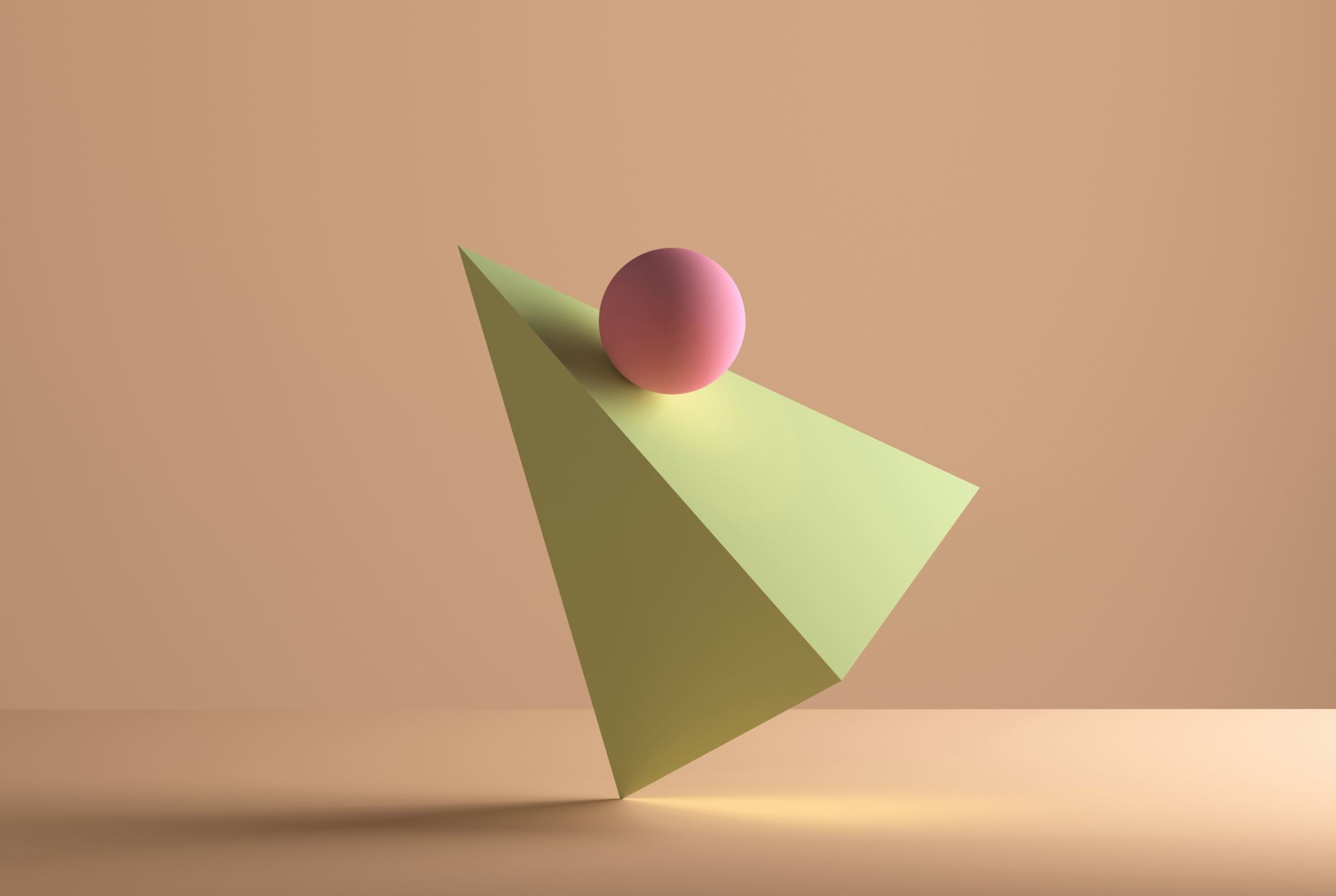 INTOXICAŢIA PROFESIONALĂ CU COMPUŞI ORGANICI AI MERCURULUI
Etiologia
Factorul etiologic principal este reprezentat de:
	- compuşi alchilici: Hg cu hidrocarburi alifatice: metil mercur, etil mercur, dimetil mercur, dietil mercur, clorura de etil mercur, etc..
	- compuşi arilici: Hg cu hidrocarburi arilice (cu nucleu benzenic aromatic): fenil mercur, nitrofenil mercur şi alţi.
	
Locuri de muncă, procese tehnologice, profesiuni expuse
	- prepararea compuşilor organomercuriali alchilici sau arilici;
	- utilizarea lor ca: fungicide, germicide, dezinfectante, tratarea seminţelor, controlul seminţelor tratate, experienţe de laborator etc.;
	- conservarea pastei de hârtie şi a hârtiei;
	- impregnarea lemnului;
	- conservarea vopselelor, a cleiurilor organice.
Patogenia
Cale de pătrundere: respiratorie şi prin tegumentele intacte; calea digestivă este posibilă dar puţin importantă în condiţii profesionale

Circulă în sânge legat de hematii

Metabolizarea constă în scindarea legăturii C-Hg.

Eliminarea: prin urină.

Mecanismele de acţiune Compuşii de metil şi etil sunt toxici puternici ai sistemului nervos central.
Tabloul clinic
Compuşii alchilici provoacă intoxicaţii generale. 
	Compuşii arilici nu produc intoxicaţii generale, ci numai leziuni tegumentare.

	Intoxicaţia acută
	- tulburări nespecifice: iritaţia căilor aeriene superioare (faringită, laringită), vezicule în cavitatea bucală, conjunctivită, tulburări de deglutiţie şi vorbire, greaţă, dureri abdominale, oboseală, cefalee.
	
	Intoxicaţia cronică: după o expunere de lungă durată, luni, uneori câţiva ani. Se manifestă prin: 
	- sindrom astenic
	- sindrom nervos: disartrie, disfagie, ataxie a membrelor inferioare şi superioare, tulburări vizuale, diminuarea auzului, diminuarea simţului olfactiv (până la anosmie).
DIAGNOSTIC
Expunerea profesională
	a. subiectiv
	b. obiectiv

Tabloul clinic: dominat în intoxicaţia cronică de parestezii, ataxie, lezarea nervilor optic şi auditiv.
	
Examene de laborator 
	indicatori de expunere:  Hg-U	
	
Diagnosticul diferenţial
	- nevroza astenică (la debutul bolii);
	- encefalita virotică;
	- tumoră cerebrală în formele avansate.

TRTAMENT
	administrare de penicilamină (Cuprenil), BAL
	tratament simptomatic
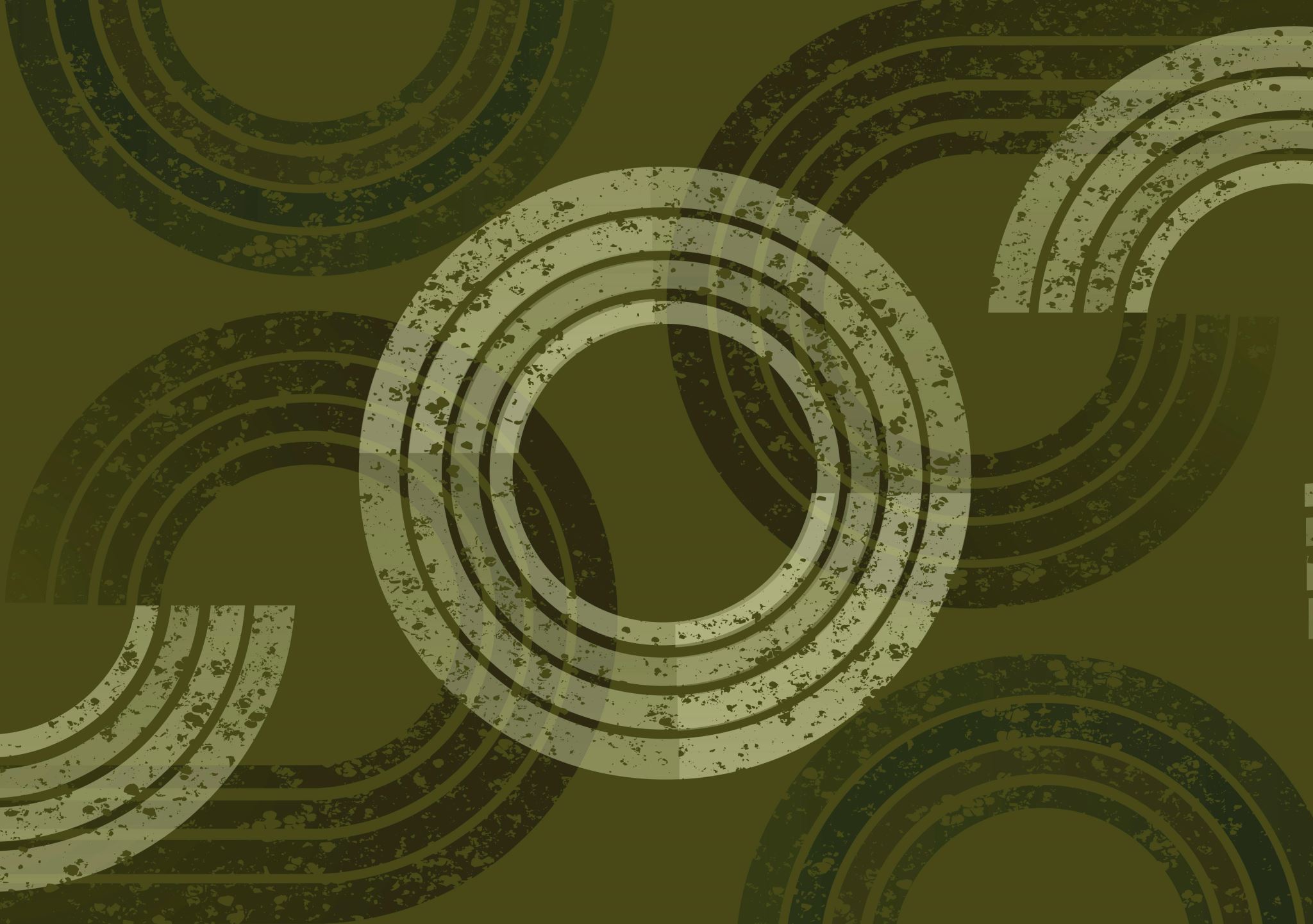 INTOXICAŢIA PROFESIONALĂ CU CROM
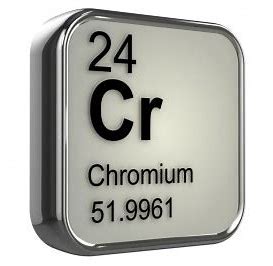 Etiologie
A. Factori etiologici principali
	- cromul, metal răspândit în natură numai sub formă de combinaţii - minereuri;
a. Cromul - metal greu de culoare alb strălucitoare, greu fuzibil, maleabil, ductil, foarte rezistent la coroziune. Este utilizat la producerea oţelurilor speciale în combinaţie cu alte metale.
b. Compuşii de crom:
	- compuşii bivalenţi
	- compuşi de crom trivalent: 
	- compuşi de crom hexavalent (cromaţii): bicromatul de sodium, bicromatul de potasiu, trioxidul de crom
B. Locuri de muncă, procese tehnologice, profesiuni expuse
- metalurgia oţelurilor şi fontelor speciale; 
- producerea pigmenţilor anorganici: cromat de plumb, cromat de zinc, oxid verde de crom;
- industria chimică
- fabricarea unor catalizatori cu conţinut de acid cromic;
- industria bateriilor electrice;
- secţiile de cromaj electrolitic (acoperiri metalice);
- în atelierele grafice şi litografii;
- tăbăcării, la tăbăcitul chimic cu bicromaţi sau alaun de crom;
- manipularea cimentului cu conţinut în săruri de crom hexavalent;
- colorarea textilelor, fabricarea sticlei colorate;
- industria cauciucului;
- medicină nucleară.
Patogenie

- cromul este un oligoelement esenţial în organism sub formă trivalentă;
- cromul hexavalent şi trivalent - nociv

A.Căi de pătrundere în organism: 
	- pe cale respiratorie, în principal;
	- digestivă;
	- cutanată.

B. Circulă legat de hematii;
	- este transportat spre diverse organe: rinichi, ficat, splină, tegumente, plămâni.
- toxicitatea metalului şi a compuşilor săi depinde esenţial de proprietatea oxidantă a cromului hexavalent:
* este iritant;
* alergizant;
* acţiune toxică (necrozantă);
* proprietăţi mutagene; 
- compuşii trivalenţi sunt mai puţin toxici pentru organism.

C .Eliminarea din organism: se face lent în special pe cale renală
Tabloul clinic

A. Intoxicaţia acută 
	Se produce la stropirea sau inhalarea de crom hexavalent
	 - aparatul respirator:
* strănut, rinoree, laringite, dureri retrosternale, dispnee
* bronhospasm generalizat cu crize tipice de astm bronşic
* edem pulmonar acut toxic
- tegumentelor: arsuri de diferite grade
- manifestări nefrotoxice: albuminurie, oligurie, chiar anurie, prin necroză tubulară.
Ingestia de crom produce:
- inflamaţia masivă a tubului digestiv
- după 12-24 ore: necroza hepatică, necroză renală (necroză tubulară)
- poate evolua către deces prin colaps circulator
B. Forma cronică se manifestă prin:
ulcer tegumentar, 
dermită alergica sau ortoergica
ulceraţie şi perforaţia de sept nazal,  
rinită, 
faringită, 
laringită, 
bronşită, 
astm bronşic, 
conjunctivită;
cancer
Ulceraţia septului nazal:

	- datorat pătrunderii pulberii la nivelul septului nazal,
 	- începe prin fenomene de rinită, hemoragii nazale la presiune,
	- continuă cu formare de cruste galbene în partea anterioară cartilaginoasă a  septului,
	- ulceraţii ale cartilagiului nazal,
	- perforaţia septului, după circa 3 luni de expunere,
	- nu este sesizată de bolnav pentru că nu afectează mirosul,
	
	Leziunile ulceroase cutanate şi nazale nu malignizează.
Cancerul pulmonar: 
- este un efect tardiv al expunerii la crom, având incidenţa crescută la fabricarea bicromaţilor,
- mai atins este plămânul drept, lobul inferior. 
- histologic predomină carcinomul epitelial plat, faţă de adenocarcinom.
Diagnosticul

Diagnosticul pozitiv se stabileşte pe criteriile de profesionalitate, şi anume:
	
a. Expunerea profesională la crom şi compuşi:
	- subiectiv: anamneza profesională;
	- obiectiv: 
	* documente oficiale cu vechimea la expunere;
	* determinări ale cromului în aer locului de muncă.
	
B. tabloul clinic.
c. Examene de laborator şi paraclinice 
	- indicatori de expunere: 
	* cromuria peste 15 g/l sau 5 g/gr de creatinină;
	
	- indicatori de efect biologic:
	* examenul citologic al secreţiei bronşice;
	* dozarea betaglucuronidazei în urină (normal nu se dozează);
	* radiografie pulmonară;
	* gastrofibroscopie;
	* examen ORL;
	* examen oftalmologic.
Tratamentul

a. Tratamentul etiologic: 
	- întreruperea expunerii la crom, compuşi de crom şi obiecte tratate sau cu conţinut de crom (piele cromată, metale cromate, lucrări dentare cu viplă, aliaj de crom);

b. Tratamentul patogenic: 
	- aplicarea unui pansament antiseptic;
	- în cazul ulceraţiilor cutanate, badijonări cu soluţie de nitrat de argint 3%;
	- ultraviolete, chiuretajul;
	- unguente cu Edetamin 10%;
	- ulceraţia de sept nazal: unguente cu Edetamin 5%.
Profilaxie

A.  Măsuri tehnico-organizatorice
- conduc la scăderea concentraţiei de toxic din aerul locului de muncă, prin.
		
B. Măsuri medicale
	a. Recunoaşterea riscului de intoxicaţie cu crom prin: 
	b. Examenul medical la încadrarea în muncă: 
		Contraindicaţii:
	- boli cronice ale căilor aeriene superioare (rinite, laringite etc.);
	- bronhopatiile cronice (inclusiv astmul bronşic);
	- boala ulceroasă şi colita cronică;
	- boli cronice ale parenchimului hepatic;
	- anemiile;
	- dermatozele.
C. Controlul medical periodic: 
	- examenul clinic general;
	- cromuria;
	- probe funcţionale ventilatorii;
	- examen ORL;
	- după 10 ani de la încadrare examen citologic al sputei, apoi din 3 în 3 ani.
	
D. Educaţia pentru sănătate:
	- comportamentul igienico-sanitar pentru evitarea contactului cu mâinile şi mucoasa nazală a cromului şi compuşi sau îndepărtarea acestora prin.